הקשר בין דורי
חלק א:
גרו בשכונה יהודית : כן 

היכן מקומות המפגש : בבית כנסת ,הצגות וסרטים או מפגש חברים.

איפה קניתם: חנות שנקראת "צרכניה"

מה קנו : מוצרי אוכל, לבוש , כלי מטבח ,כלי רחצה וכביסה
שם: ברוך שיינברג

השם ניתן מהברכה "ברוך אתה אדוני מלך העולם..."

היכן נולדת: תל אביב בישראל (רחוב רש"י)

סביבה בו גדלת: "מעונות עובדים ח"

הורים: זהבה, יעקב 

במה עסקו : האם –עקרת בית ., אב –בחברת "תנובה"

אחים: היה אח יחיד 

תכונות הורים : עממים , קשורים למשפחה 

אכלו: סלט ירקות ,משקאות חלב , עוף ,תוספות 

בשבתות : היה אוכל חגיגי עם תפריט מגוון
חלק ב : זיכרונות ילדות
מסיבות : היו מסיבות ימי הולדת או במסגרת תנועות נוער 

מורה שאתה זוכר: זוכר את כולם 

מקצועות אהובים: טבע , ספורט ,בישול 

מקצועות לא אהובים : דיקדוק ,חיבור , קריאה 

היה חדר אוכל : לא היה מטבח 

אוכל אהוב : מרקים

ממתקים: היו מלא 

תנועת נוער:
"התנועה המאוחדת", "המחנות העולים" ו"השומר הצעיר"
מי היו חברים: מהשכונה ,תנועות נוער ומקומות עבודה 

היכן גרו: מהשכונה 

משחקים ילדות : משחקי כדור ,משחקים קבוצתיים

בשעות הפנאי : פגישות עם חברים במסגרות שונות 

שם בית הספר: "לדוגמה"

אלו מקצועות:  חשבון, אנגלית ,קריאה , בישול ,ספורט, טבע 

יחסים עם המורים: רגילים 

תלבושת אחידה: כן ולא 

היו טיולים: טיול סוף שנה
משחקים: כדורגל, כדורסל ומשחקי נוער של אותה תקופה 

לימודים: הגן היה בצפון העיר תל אביב למדתי בבית ספר יסודי "דוגמה" תיכון למדתי בבית ספר בשם  "תיכון חדש" 

בגרות- דבר  שמח: נישואים 
דבר עצוב : מותם של הורי 

תפקידים ומקומות עבודה : מקום עבודה הדואר במקצוע התקשורת  שנלמד  גם בחו"ל.  בחתי במקצוע הזה משום שהייתי חובב תחנות שידור . נהנתי  מאוד במקצוע . 
במקביל התחלתי לעסוק בכתיבה בעתונות , רדיו , טלוויזיה . 


משפחה מנהגים ומסורות : ימי הולדת , חגים ואירועים מיוחדים . אני הכי אוהב את חג הפסח וראש השנה. 


אירועים מיוחדים: נשואי הבנות ,הולדת הנחדים והחדות  ויום הולדת לבן הבכור .
ראיון:
שם פרטי: ברוך- בבי  שיינברג

תאיך לידה:  23 באוקטובר 1931
מיקום משפחה: בן יחיד 

ילדות: מעונות עובדים ח"  רחוב נחום 5 תל אביב 

דירה: בת שני חדרים בקומה 3 . הדירה קיימת עד היום הזה ובו מתגורר בני בכורי 

שירי ילדות : שירים של ארץ ישראל היפה . את השירים הינו שרים ושומעים במסגרות תנועות נוער שונות
המשך...
עליה בארץ : נולדנו בישראל נולדתי בעיר תל אביב 

צבא ומלחמות : כילד חביתי את מלחמת העולם השנייה שרתתי  בחיל  הקשר  והייתי ממקימו בשנת 1948 
שרתתי בכול המלחמות הן בשירות חובה ובשירות מילואים 

פעילוייות מיוחדות:  נסעתי למאות מדינות בכול חמש היבשות .נסיעות אלה היו  בעיקר בשליחויות מתאם העיתונות התקשורת
והזמנות לקונגרסים ואירועים בין לאומים אחרים. 

הקמת משפחה : הכרתי את אשתי  כאשר  הייתי בן 23 בתל אביב באמצעות חברה שלה. התחתנו במקום שהיה מקומה של הרבנות ( ועד הקהילה )  בשנת 1954. 
הייתי בן 24 שנולד בני הבכור ולאחר מכן  נולדו שני בנותיי. 

לימודים ועיסוקים:  בעבר העיסוק הראשי שלי היה עיתונות ,תקשורת וכתיבה. ההשכלה –תיכון מלא בבגרות ולימודים בארה"ב  בנושא תקשורת . 
ילדי ונכדי חיים בארץ .
ילדים: יש לי בן ושתי בנות 7 נכדים תדירות 
הביקורים של הנכדים לאתים  מאוד  קרובים .
סיפור: אולימפיאדת מינכן
אני ברוך שיינברג ,הסבא של מאי , הייתי עיתונאי  בעיתון "דבר" ,ובתוקף תפקידי עורך מדור הספורט בעיתון , נשלחתי לסקר את המשחקים האולימפיים בעיר הגרמנית מינכן . 
ההתחלה הייתה מאוד סקרנית ומלהיבה . במתקני הספורט של הענפים השונים ובמיוחד שיחות עם ספורטאים ועמיתים ממקומות שונים בעולם.
נתבקשתי מהמערכת בתל אביב לשלוח סקירות סיפורים מעניינים ביומי האולימפיאדה הראשונים.  
יחד עם זאת הרגשנו את השמירה הביטחונית שהייתה בכל מקום ובמיוחד בכפר שבו התגוררו הספורטאים ולא הרחק משם 
שוכנו העיתונים ואנשי התקשורת השונים שבאו לשקר את המשחקים. 
שלושה  ימים לאחר תחילת התחרויות ,בשעות הערב התיישבתי בחדרי והתחלתי לכתוב מהנעשה במשחקים.
בשעות הערב המאוחרות יותר הלכנו לראות את ההצגה "כנר על הגג" . חזרתי לחדרי ועד לשעה מאוחרת אחרי חצות סיימתי את הסיקור שעמור היה להישלח לפנות בוקר עם חבר למערכת התל אביב . 
בשעות הבוקר צלצל הטלפון בחדרי ומנהל המשלחת הישראלית הודיע לי בהתרגשות ומבוכה גדולה כי חבלנים ברצו לכפר השתלטו על חדרי הספורטאים הישראלים , רצחו שני ספורטאים והחזיקו באחרים כבני ערובה תוך כדי דרישה לשחרר חבלנים שהיו מוחזקים בישראל . 
כול המסע או מתן כדי לשחרר את הספורטאים ובדיקת דרכים של המשטרה על אפשרות של שחרור תוך כדי השתלטות עליהם לא נשאו תוצאות . לסוף הושג הסדר לפיו יעברו הספורטאים הישראלים לשדה התעופה ומשם יועברו במסוקים לאחת ממדינות ערב . בשדה התעופה לשם הגיעו  הספורטאים פרצו כוחות הביטחון של הגרמנים במגמה לשחרר את הספורטאים שהיו כבר בטוח המסוקים . ואז נשמעו יריות של הצבא הגרמני לעבר המסוקים בהם היו כבר הספורטאים הישראלים . כתוצאה מהיריות נפגעו כול המסוקים וכול הספורטאים נרצחו . 
אני , שאמור הייתי לחזור עם ארונות 11 הספורטאים והמשלחת לישראל , נתבקשתי על ידי שער החינוך , יגאל אלון ,להישאר ולהמשיך עם ספורטאי הפועל לאולימפיאדת הפועלים באוסטריה .
תמונת הנרצחים:
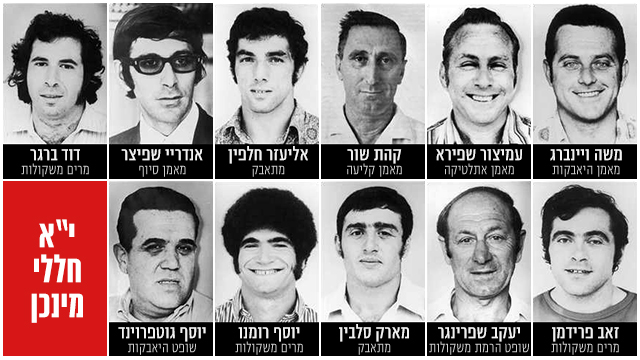